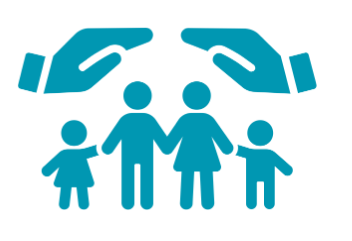 Terminologie
Wat is het verschil tussen een vluchteling en een migrant?
Een vluchteling heeft zijn of haar land gedwongen verlaten wegens vervolging, oorlog of geweld. Een migrant heeft zijn of haar land doorgaans op vrijwillige basis verlaten, en vaak in de hoop op een beter leven elders. Indien de migrant zou willen, kan hij of zij veilig terugkeren naar het land van herkomst. Een vluchteling kan dat niet.

Mensen die om economische (armoede, werkloosheid) of ecologische (aardbeving, overstroming) redenen naar een ander land gaan, zijn officieel géén vluchtelingen. Ze kunnen dus geen bescherming in een ander land vragen. Deze mensen noem je migranten, zoals alle mensen die van het ene naar het andere land verhuizen.
Bron: www.unhcr.nl
Migratie-stromingen
Nederlanders die terug zijn gekeerd uit het buitenland. Dit noemen we re-migranten.
Internationale studenten (zowel uit de EU als buiten de EU)
Arbeidsmigranten (IT’ers/bouwvakkers/landbouw etc.) & kennismigranten (hoogopgeleide mensen, wetenschappers, artsen en/of IT’ers. Worden vaak expats genoemd).Zowel arbeidsmigranten als kennismigranten komen van zowel binnen als buiten de EU. Van deze migranten komen soms ook de partners en kinderen naar Nederland.
Mensen die zijn getrouwd met een Nederlander (mensen die komen voor de liefde)
Overig: studeren aan een particuliere school, vrijwilligerswerk, medische behandeling, e.d.
Migratie-stromingen
Oekraïners. Vluchtelingen uit Oekraïne kunnen tijdelijk bescherming krijgen door de Richtlijn Tijdelijke Bescherming van de Europese UnieEen deel van deze Oekraïners zijn zogenaamde Derdelanders.
Vluchtelingen van buiten Europa. Dit is gemiddeld 12% van het totaal aan migranten, gemeten over tien jaar tijd.Bron: https://www.rijksoverheid.nl/documenten/rapporten/2023/10/06/tk-bijlage-de-staat-van-migratie-2023
Een deel van die 12% is nareizigers.
Welke soorten statussen zijn er?
Personen die korter dan drie maanden in Nederland willen verblijven, moeten vaak een visum aanvragen. (NB: voor burgers binnen de EU geldt een vrij verkeer van personen.)
Personen die langer dan drie maanden in Nederland willen verblijven, moeten een verblijfsvergunning aanvragen.
Voor deze laatste groep zijn er verschillende soorten verblijfsvergunningen, onder andere:

Verblijfsvergunning bepaalde tijd voor werk
Verblijfsvergunning bepaalde tijd voor studie
Verblijfsvergunning op basis van partner/relatie/kind
Verblijfsvergunning bepaalde tijd op medische gronden

Het COA heeft enkel te maken met asielzoekers en vluchtelingen. Vluchtelingen zijn de mensen die een verblijfsvergunning asiel of een verblijfsvergunning regulier op humanitaire gronden krijgen. Dit kunnen ook nareizigers zijn.
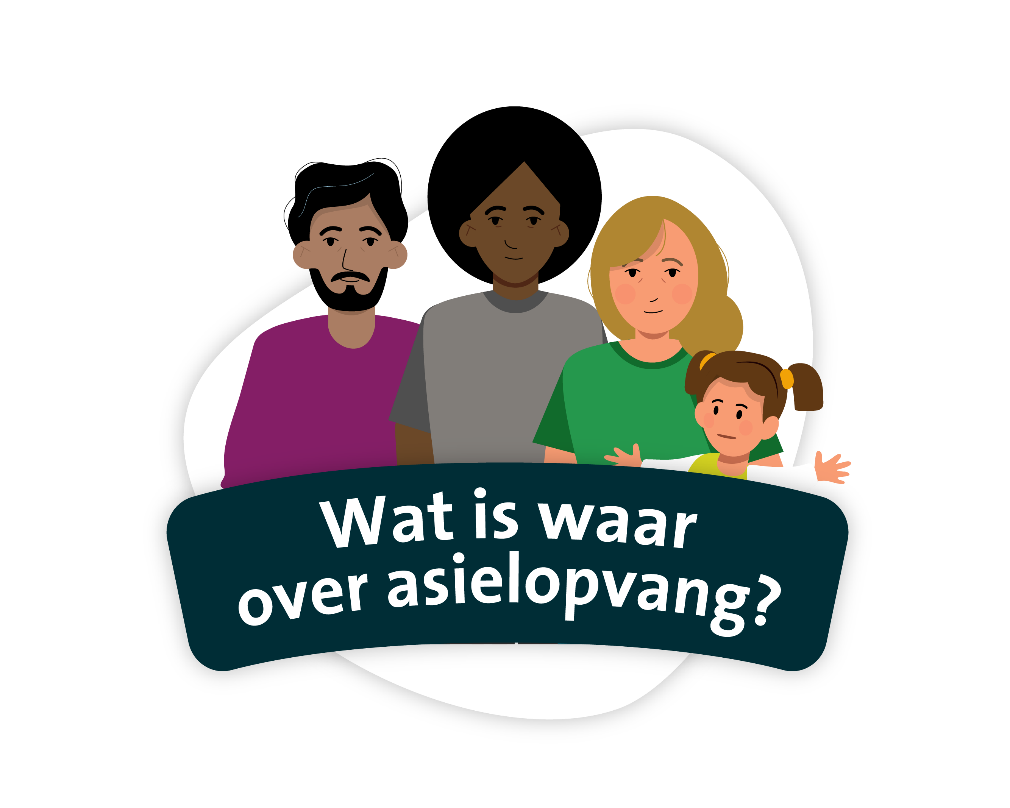 Bron: www.ind.nl/nl/verblijfsvergunningen
Vergunning asiel of regulier
Gronden asielvergunning:
Politieke redenen, oorlog, geweld, onderdrukking, sociale redenen, geloof, afkomst, seksuele oriëntatie
Nareizigers ontvangen ook een asielvergunning.
Zie ook presentatie van 28-2-2024

Gronden reguliere vergunning op humanitaire gronden:
Slachtoffers van mensenhandel, huiselijk geweld, eergerelateerd geweld

Gronden reguliere vergunning:
Alles behalve ‘asiel’. Drie belangrijkste gronden zijn gezinshereniging (geen asiel-nareizigers, maar partner/kinderen naar NL laten komen voor de liefde, als expat etc.), werk en studie.
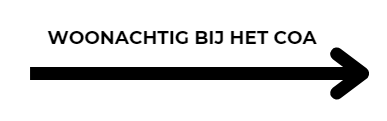 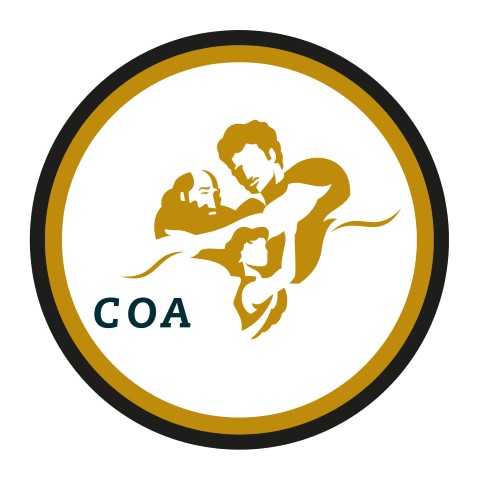 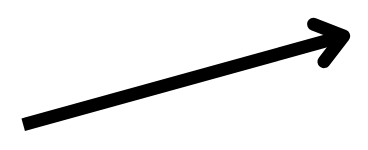 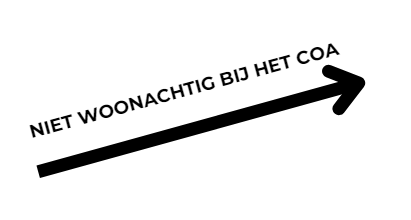 Bron: www.ind.nl/nl/verblijfsvergunningen
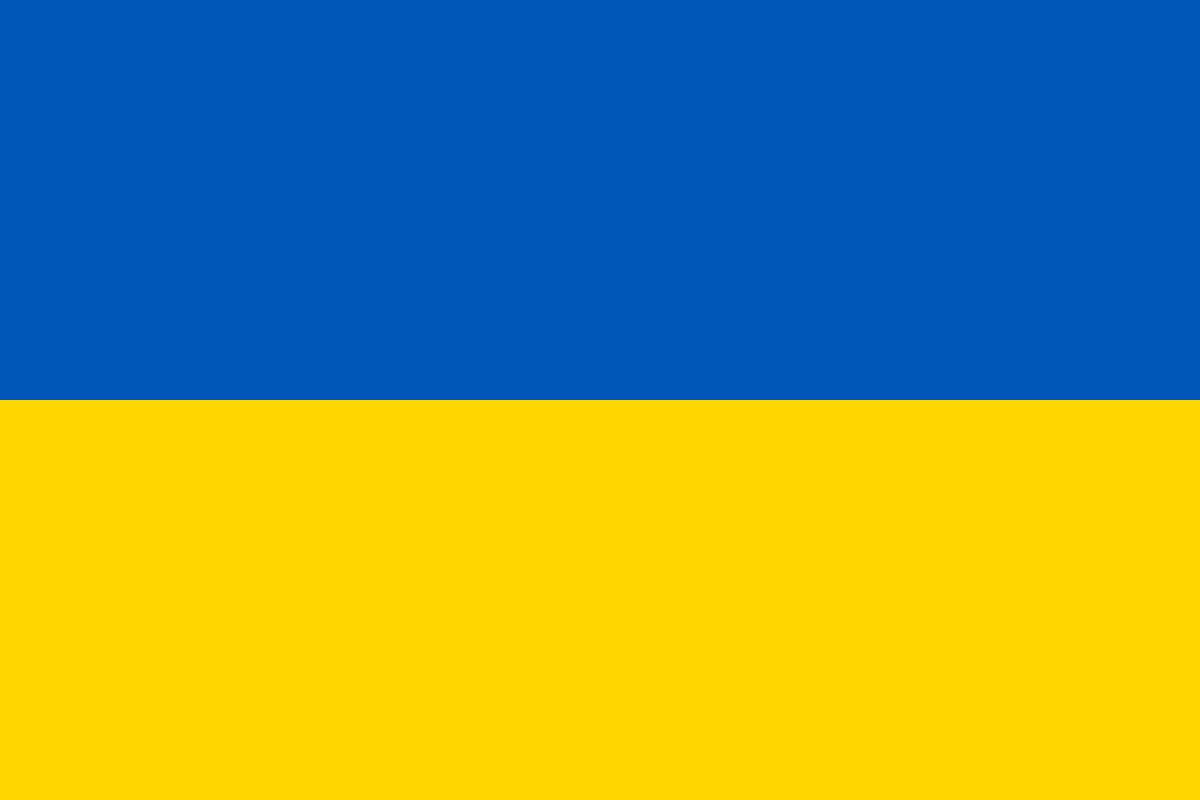 Oekraïners
Vluchtelingen uit Oekraïne vallen onder de Europese Richtlijn Tijdelijke Bescherming (RTB) en hebben daarom op een andere basis, en meer uitgebreide rechten op bescherming in Nederland dan asielzoekers. Vluchtelingen uit Oekraïne mogen zich vrij vestigen in Nederland en hebben recht op opvang, leefgeld, onderwijs en zorg. Ook mogen zij arbeid in loondienst verrichten in Nederland zonder werkvergunning en mogen zij studeren.
Vluchtelingen uit Oekraïne hoeven niet eerst naar Ter Apel om zich aan te melden en gaan niet naar de opvang van het COA.
Oekraïners kunnen zich inschrijven in de BRP van een gemeente.

Een deel van de Oekraïners zijn zogenaamde derdelanders. Dit zijn mensen die niet de Oekraïense nationaliteit hebben, maar daar verbleven met een tijdelijke verblijfsvergunning voor bijvoorbeeld werk op studie. Derdelanders zijn automatisch personen van buiten de EU.
Bron: https://ind.nl/nl/oekraine/richtlijn-tijdelijke-bescherming-oekraine
Derdelanders
Derdelanders uit Oekraïne zijn na 4 maart verplicht Nederland binnen 28 dagen te verlaten. Dit is een gevolg van een uitspraak van de Raad van State die heeft bepaald dat derdelanders na 4 maart geen recht meer hebben op verblijf onder de Richtlijn Tijdelijke Bescherming. Zij dienen terug te keren naar het land waar zij de nationaliteit van hebben.

Voor een verplicht vertrek van derdelanders geldt een uitzondering als ze een lopende asielaanvraag hebben of een reguliere verblijfsvergunning hebben gekregen, zoals een studie- of werkvisum. 
Derdelanders met een lopende asielaanvraag bij de IND hebben na 4 maart recht op opvang bij het COA. Gemeenten zijn gevraagd derdelanders met een lopende asielaanvraag opvang te blijven bieden totdat zij overgeplaatst kunnen worden naar het COA.

Veel derdelanders zijn beroepsprocedures gestart, omdat zij vinden dat zij ook na 4 maart 2024 onder de richtlijn voor tijdelijke bescherming vallen. Op 11 maart heeft de voorzieningenrechter van drie derdelanders besloten dat zij hun recht op opvang bij de gemeente blijven behouden en ook dat zij nog mogen werken in Nederland. Zij mogen niet worden uitgezet.

Derdelanders die niet eerder bij de IND aangegeven hebben hun asielaanvraag door te willen zetten, kunnen een nieuwe asielaanvraag doen bij de IND als zij van mening zijn niet terug te kunnen keren naar het land van herkomst omdat ze daar onveilig zijn.
Bron: https://ind.nl/nl/oekraine/verblijf-niet-oekrainers-met-tijdelijke-oekraiense-verblijfsvergunning-derdelanders
Bron: https://www.rechtspraak.nl/Organisatie-en-contact/Organisatie/Rechtbanken/Rechtbank-Noord-Holland/Nieuws/Paginas/Derdelanders-uit-Oekraine-mogen-nog-in-Nederland-blijven-en-werken.aspx